AI: Representation and Problem Solving
Bayes Nets Inference
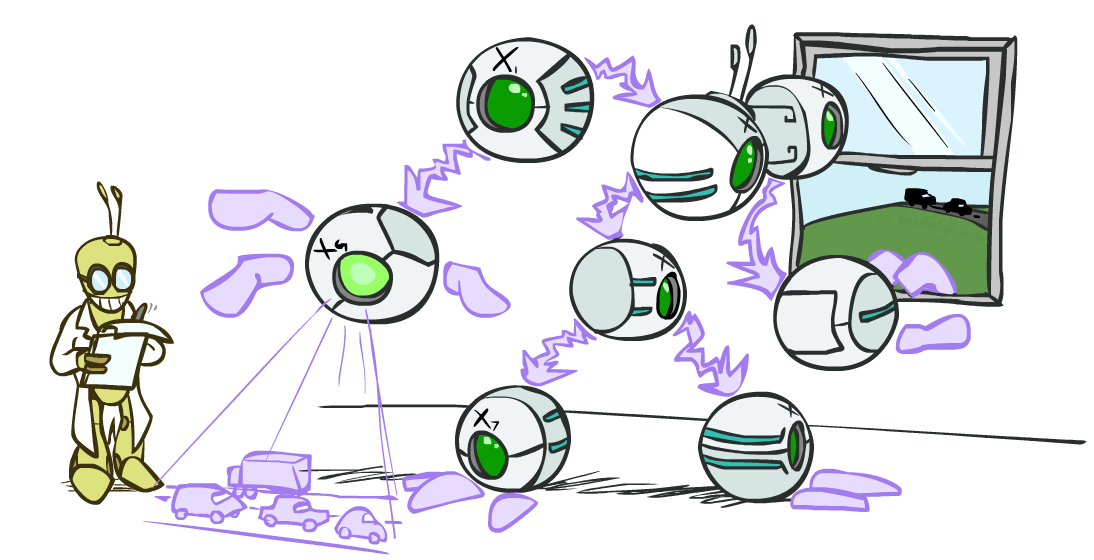 Instructor: Pat Virtue
Slide credits: CMU AI and http://ai.berkeley.edu
Bayes Nets
Part I: Representation and Independence




Part II: Exact inference

Enumeration (always exponential complexity)

Variable elimination (worst-case exponential complexity, often better)

Inference is NP-hard in general

Part III: Approximate Inference
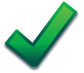 2
Bayes Nets in the Wild
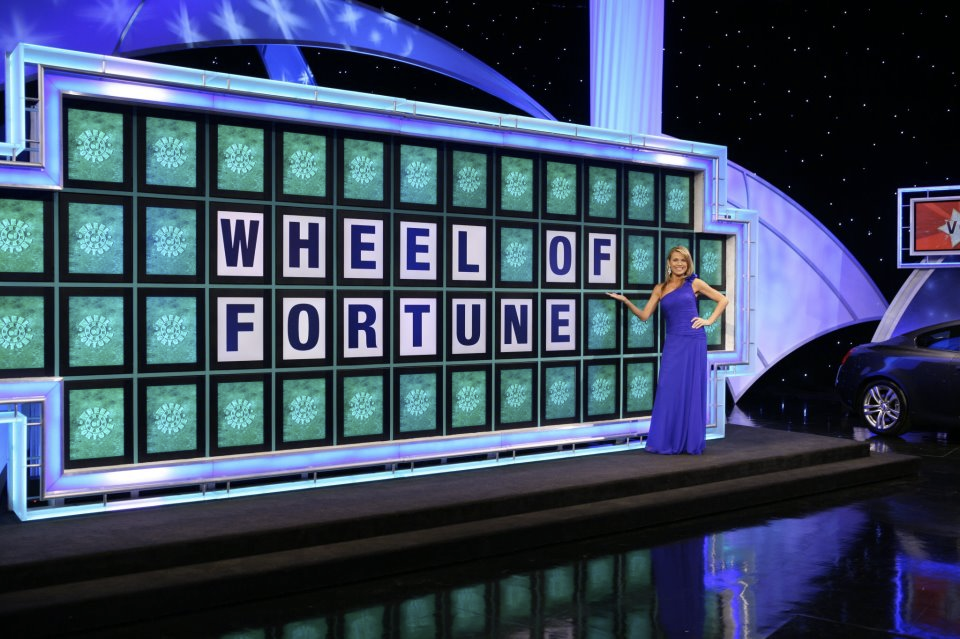 Wheel of Fortune
Bayes Nets in the Wild
Find most probable next word given “artificial” and the audio for second word.
4
Bayes Nets in the Wild
Find most probable next word given “artificial” and the audio for second word.
5
Bayes Nets in the Wild
6
Inference
Inference: calculating some useful quantity from a probability model (joint probability distribution)
Examples:

Posterior marginal probability
P(Q|e1,..,ek) 
e.g., what disease might I have?
Most likely explanation:
argmaxq,r,s P(Q=q,R=r,S=s|e1,..,ek)
e.g., what was just said?
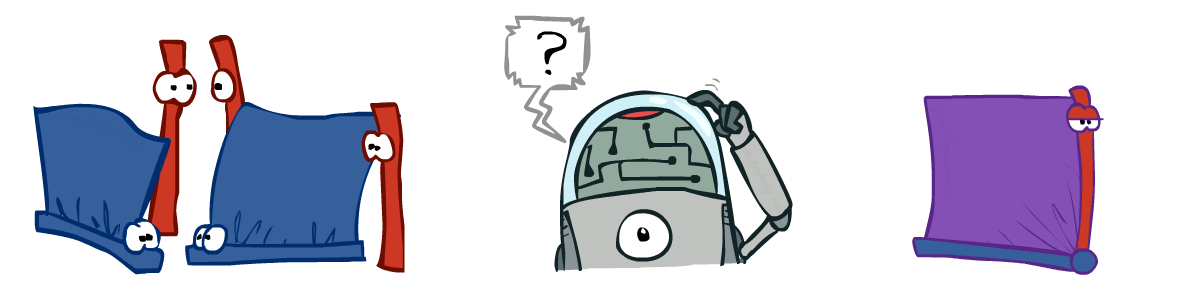 7
Inference Overview
Enumeration
Variable 
Elimination
8
Answer Any Query from Bayes Net
Bayes Net
Joint
Next: Answer Any Query from Bayes Net
Bayes Net
Example: Alarm Network
Variables
B: Burglary
A: Alarm goes off
M: Mary calls
J: John calls
E: Earthquake!
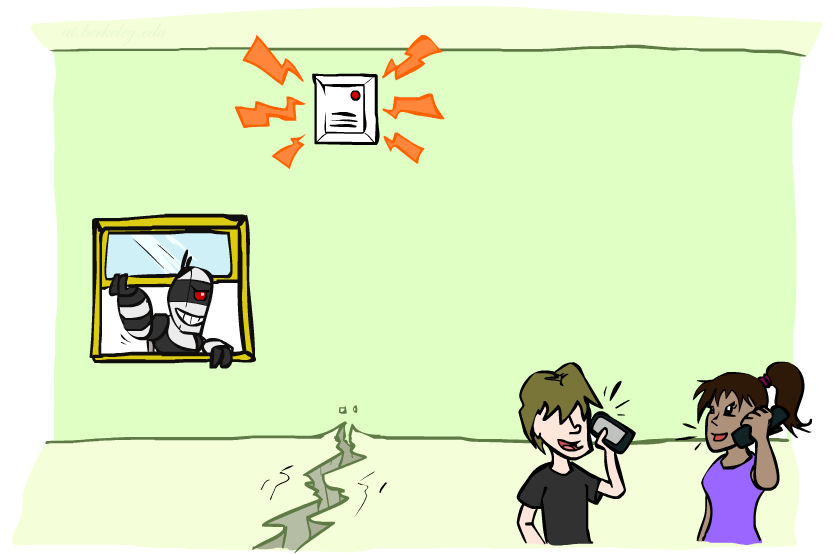 11
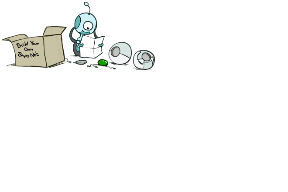 Example: Alarm Network
Burglary
Earthquake
Alarm
John calls
Mary calls
12
Example: Alarm Network
Burglary
Earthqk
Alarm
John calls
Mary calls
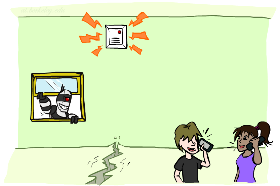 13
[Speaker Notes: demo]
Example: Alarm Network
Multiplication order can change (commutativity)

Multiplication pairs don’t have to make sense (associativity)
14
[Speaker Notes: demo]
Factor Tables
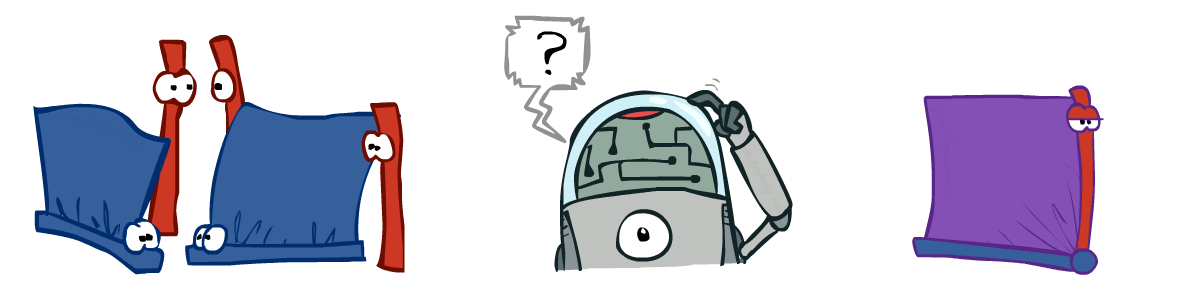 15
[Speaker Notes: demo]
Inference by Enumeration in Bayes Net
Reminder of inference by enumeration:
Any probability of interest can be computed by summing entries from the joint distribution
Entries from the joint distribution can be obtained from a BN by multiplying the corresponding conditional probabilities

P(B | j, m) =  α P(B, j, m) 
                   =  α e,a P(B, e, a, j, m) 
                   =  α e,a P(B) P(e) P(a|B,e) P(j|a) P(m|a)

So inference in Bayes nets means computing sums of products of numbers: sounds easy!!
Problem: sums of exponentially many products!
B
E
A
J
M
16
Can we do better?
17
Variable elimination: The basic ideas
Move summations inwards as far as possible
18
Variable Elimination
Query: P(Q1 ,.., Qm |E1=e1,.., Ek=ek) 

Start with initial factors:
Local CPTs (but instantiated by evidence)

While there are still hidden variables (not Qi or evidence):
Pick a hidden variable H
Join all factors mentioning H
Eliminate (sum out) H

Join all remaining factors and normalize
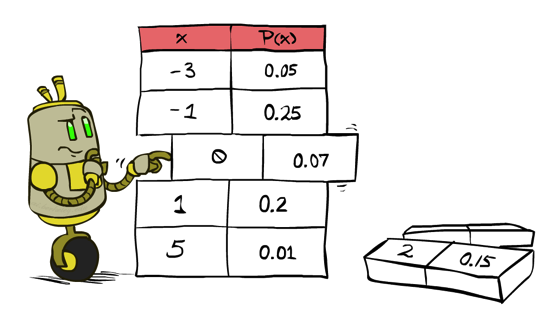 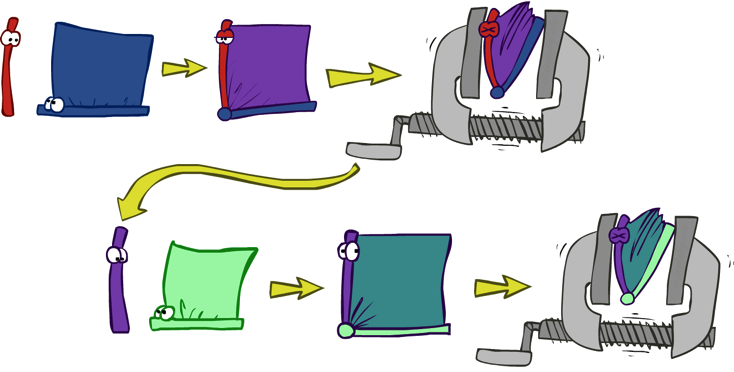 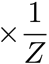 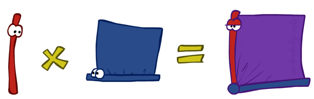 19
Example
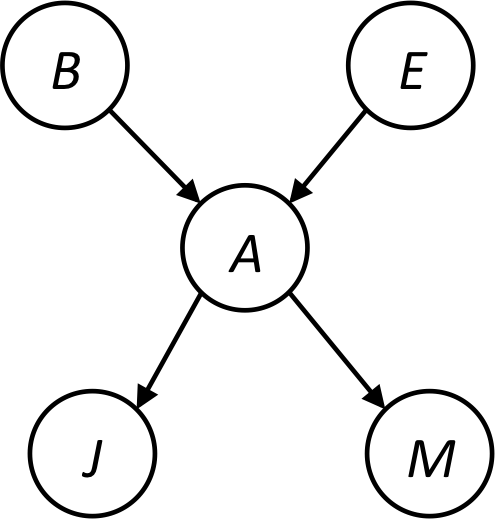 Query P(B | j,m)
P(B)     P(E)     P(A|B,E)     P(j|A)     P(m|A)
Choose A
P(A|B,E)     
P(j|A)
P(m|A)
P(A,j,m|B,E)
P(j,m|B,E)
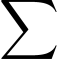 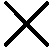 P(B)     P(E)     P(j,m|B,E)
20
Example
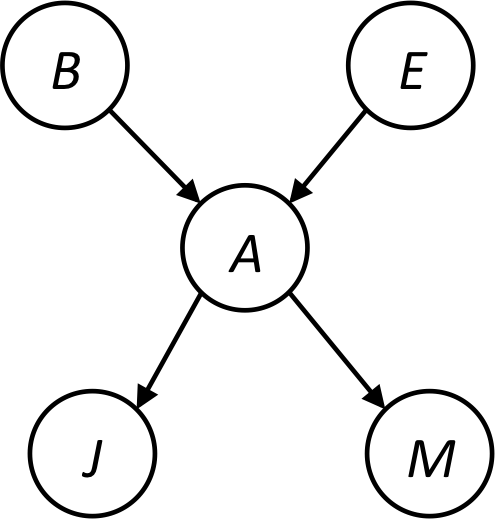 P(B)     P(E)     P(j,m|B,E)
Choose E
P(E)     
P(j,m|B,E)
P(E,j,m|B)
P(j,m|B)
P(B)     P(j,m|B)
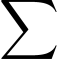 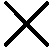 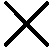 Finish with B
P(B)     
P(j,m|B)
Normalize
P(j,m,B)
P(B | j,m)
21
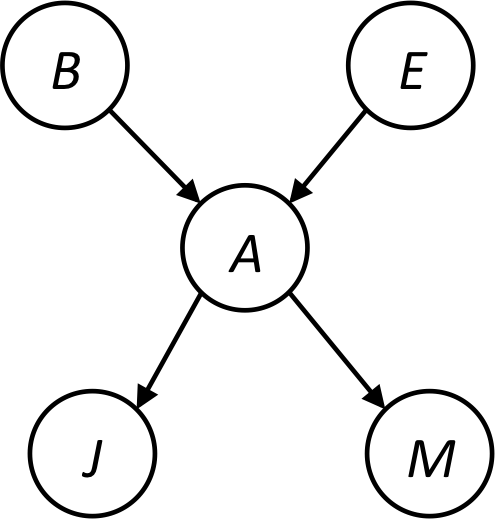 P(B | j, m)
See video: Math for Variable Elimination
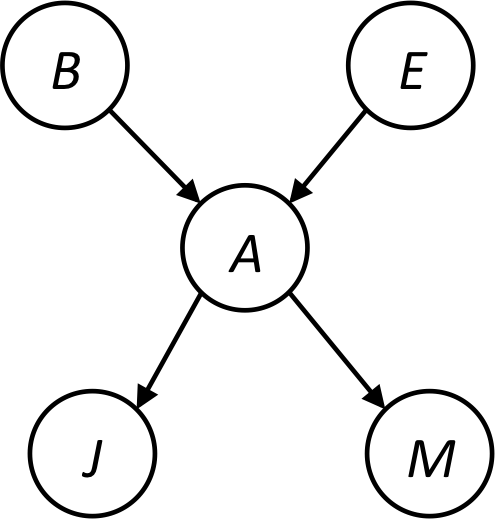 P(B | j, m)
Example (with numbers!)
B
E
A
J
M
24
Example (with numbers!)
B
E
A
J
M
25
Example (with numbers!)
B
E
A
+j
+m
26
Example (with numbers!)
Step 2: Think each table as just a factor table rather than probabilities
B
E
A
+j
+m
27
Example (with numbers!)
Step 2: Think each table as just a factor table rather than probabilities
28
Example (with numbers!)
Step 3(E): Eliminate hidden variable E (we chose E first this time)
i: Collect all factors tables associated with E
29
Example (with numbers!)
Step 3(E): Eliminate hidden variable E
i: Collect all factors tables associated with E
ii: Create new factor table by multiplying them together
30
Example (with numbers!)
Step 3(E): Eliminate hidden variable E
i: Collect all factors tables associated with E
ii: Create new factor table by multiplying them together
31
Example (with numbers!)
Step 3(E): Eliminate hidden variable E
i: Collect all factors tables associated with E
ii: Create new factor table by multiplying them together
32
Example (with numbers!)
Step 3(E): Eliminate hidden variable E
i: Collect all factors tables associated with E
ii: Create new factor table by multiplying them together
iii: Create another new factor by summing over E
33
Example (with numbers!)
Step 3(E): Eliminate hidden variable E
i: Collect all factors tables associated with E
ii: Create new factor table by multiplying them together
iii: Create another new factor by summing over E
34
Example (with numbers!)
Step 3(E): Eliminate hidden variable E
i: Collect all factors tables associated with E
ii: Create new factor table by multiplying them together
iii: Create another new factor by summing over E
35
Example (with numbers!)
Step 3(E): Eliminate hidden variable E (and return to list of tables)
36
Example (with numbers!)
Step 3(A): Eliminate hidden variable A
37
Example (with numbers!)
Step 3(A): Eliminate hidden variable A
i: Collect all factors tables associated with A
38
Example (with numbers!)
Step 3(A): Eliminate hidden variable A
i: Collect all factors tables associated with A
ii: Create new factor table by multiplying them together
39
Example (with numbers!)
Step 3(A): Eliminate hidden variable A
i: Collect all factors tables associated with A
ii: Create new factor table by multiplying them together
40
Example (with numbers!)
Step 3(A): Eliminate hidden variable A
i: Collect all factors tables associated with A
ii: Create new factor table by multiplying them together
41
Example (with numbers!)
Step 3(A): Eliminate hidden variable A
i: Collect all factors tables associated with A
ii: Create new factor table by multiplying them together
iii: Create another new factor by summing over A
42
Example (with numbers!)
Step 3(A): Eliminate hidden variable A
i: Collect all factors tables associated with A
ii: Create new factor table by multiplying them together
iii: Create another new factor by summing over A
43
Example (with numbers!)
Step 3(A): Eliminate hidden variable A (and return to list of tables)
44
Example (with numbers!)
Step 4: Multiply remaining factor tables
45
Example (with numbers!)
Step 4: Multiply remaining factor tables
46
Example (with numbers!)
Step 4: Multiply remaining factor tables
47
Example (with numbers!)
Step 5: Normalize
48
Example (with numbers!)
Step 5: Normalize
49
Example (with numbers!)
Step 5: Normalize
50
Example (with numbers!)
Step 5: Normalize
51
Order matters
Z
Elimination Order: C, B, A, Z
P(D) =  α z,a,b,c P(D|z) P(z) P(a|z) P(b|z) P(c|z)
         =  α  z P(D|z) P(z) a P(a|z) b P(b|z) c P(c|z)
Largest factor has 2 variables (D,Z)

Elimination Order: Z, C, B, A
P(D) =  α a,b,c,z P(a|z) P(b|z) P(c|z) P(D|z) P(z) 
         =  α  a b c z P(a|z) P(b|z) P(c|z) P(D|z) P(z)
Largest factor has 4 variables (A,B,C,D)    (or 5 if you count pre-summation over Z)

In general, with n leaves, factor of size 2n
A
B
C
D
52
VE: Computational and Space Complexity
The computational and space complexity of variable elimination is determined by the largest factor (and it’s space that kills you)

The elimination ordering can greatly affect the size of the largest factor.  
E.g., previous slide’s example 2n vs. 2

Does there always exist an ordering that only results in small factors?
No!
53
VE: Computational and Space Complexity
Inference in Bayes’ nets is NP-hard.
No known efficient probabilistic inference in general.
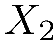 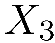 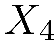 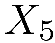 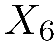 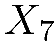 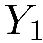 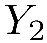 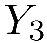 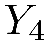 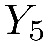 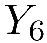 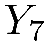 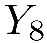 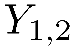 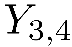 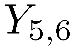 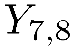 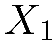 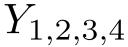 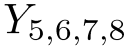 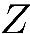 Bayes Nets
Part I: Representation and Independence




Part II: Exact inference

Enumeration (always exponential complexity)

Variable elimination (worst-case exponential complexity, often better)

Inference is NP-hard in general

Part III: Approximate Inference
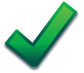 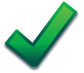 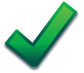 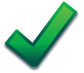 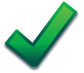 55
Additional Variable Elimination Slides
56
Variable elimination: The basic ideas
Move summations inwards as far as possible
P(B | j, m) =  α eaP(B) P(e) P(a|B,e) P(j|a) P(m|a)
                      =  α P(B) e P(e) a P(a|B,e) P(j|a) P(m|a)


Do the calculation from the inside out
I.e., sum over a first, then sum over e
Problem: P(a|B,e) isn’t a single number, it’s a bunch of different numbers depending on the values of B and e
Solution: use arrays of numbers (of various dimensions) with appropriate operations on them; these are called factors
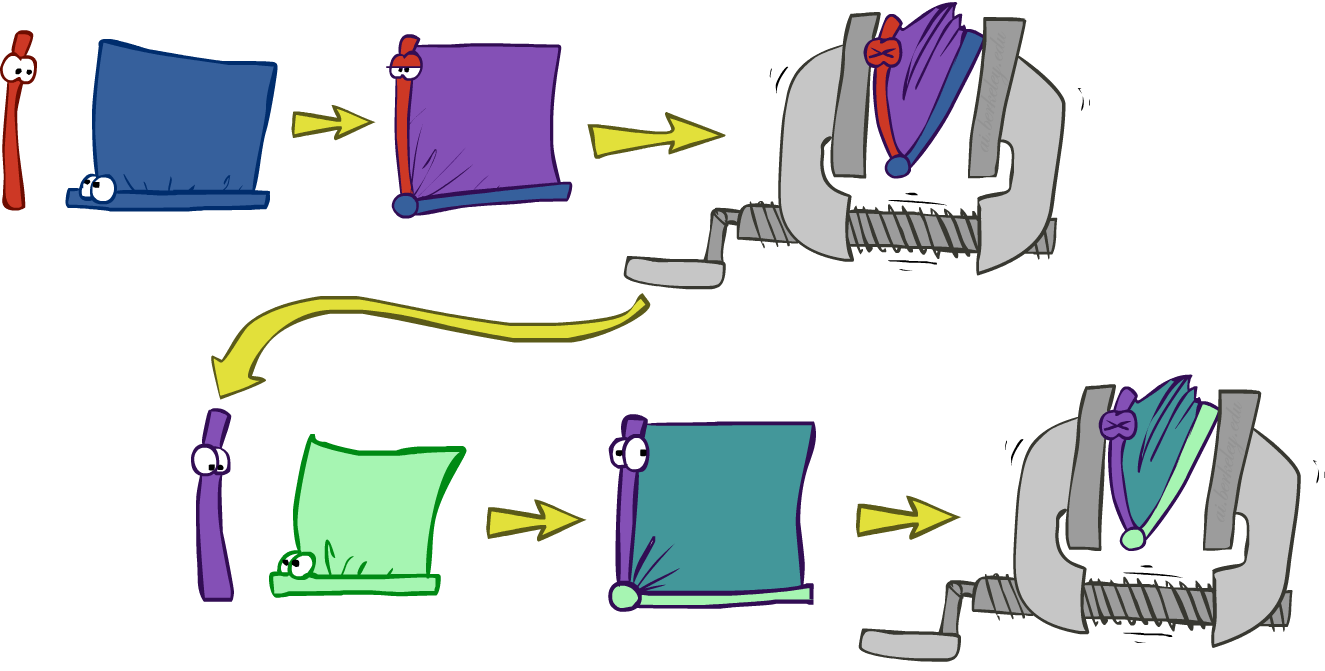 57
Operation 1: Pointwise product
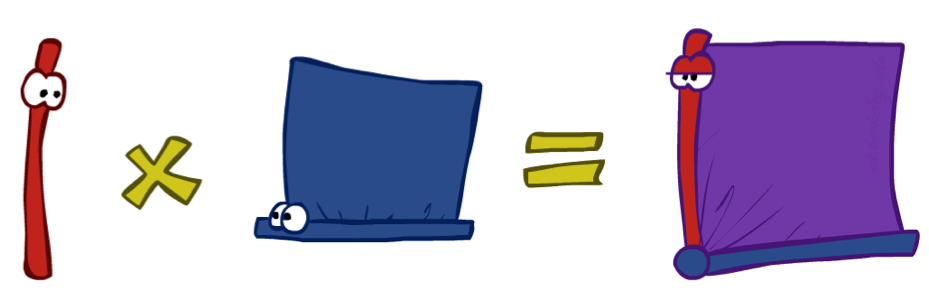 First basic operation: pointwise product of factors (similar to a database join, not matrix multiply!)
New factor has union of variables of the two original factors
Each entry is the product of the corresponding entries from the original factors

Example: P(A) x P(J|A) =  P(A,J)
P(A,J)
P(J|A)
P(A)
x
=
58
Example: Making larger factors
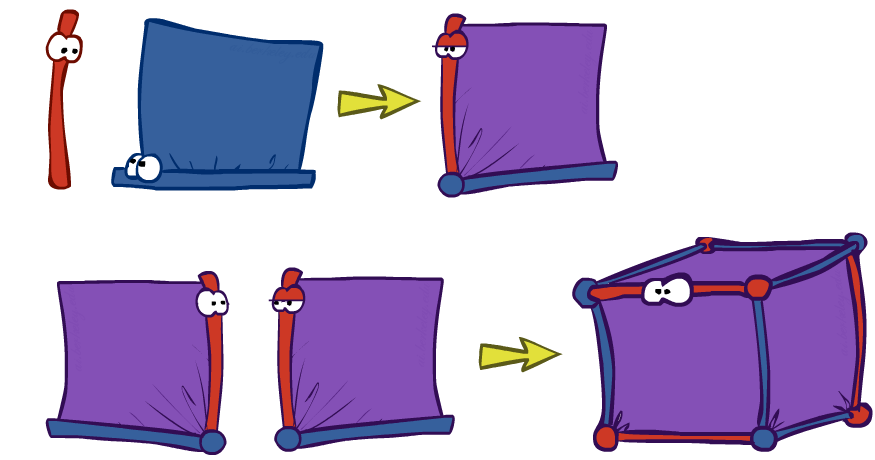 Example: P(J|A)  x  P(M|A)  =  P(J,M|A)
P(J,M|A)
P(J|A)
P(M|A)
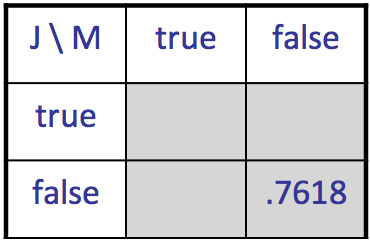 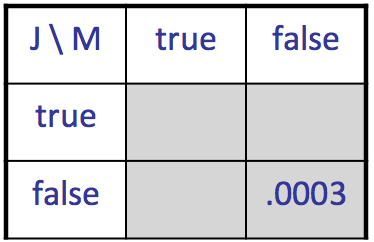 x
=
A=false
A=true
59
Example: Making larger factors
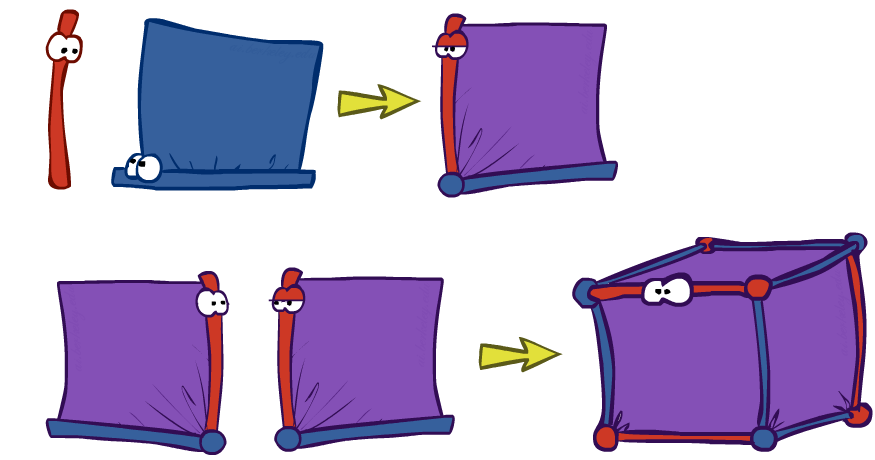 Example: f1(U,V)  x  f2(V,W) x  f3(W,X)  =  f4(U,V,W,X)

Sizes: [10,10]  x  [10,10] x  [10,10] =  [10,10,10,10] 

I.e., 300 numbers blows up to 10,000 numbers!

Factor blowup can make VE very expensive
60
Operation 2: Summing out a variable
Second basic operation: summing out     (or eliminating) a variable from a factor
Shrinks a factor to a smaller one
Example: j  P(A,J) = P(A,j) + P(A,j) = P(A)
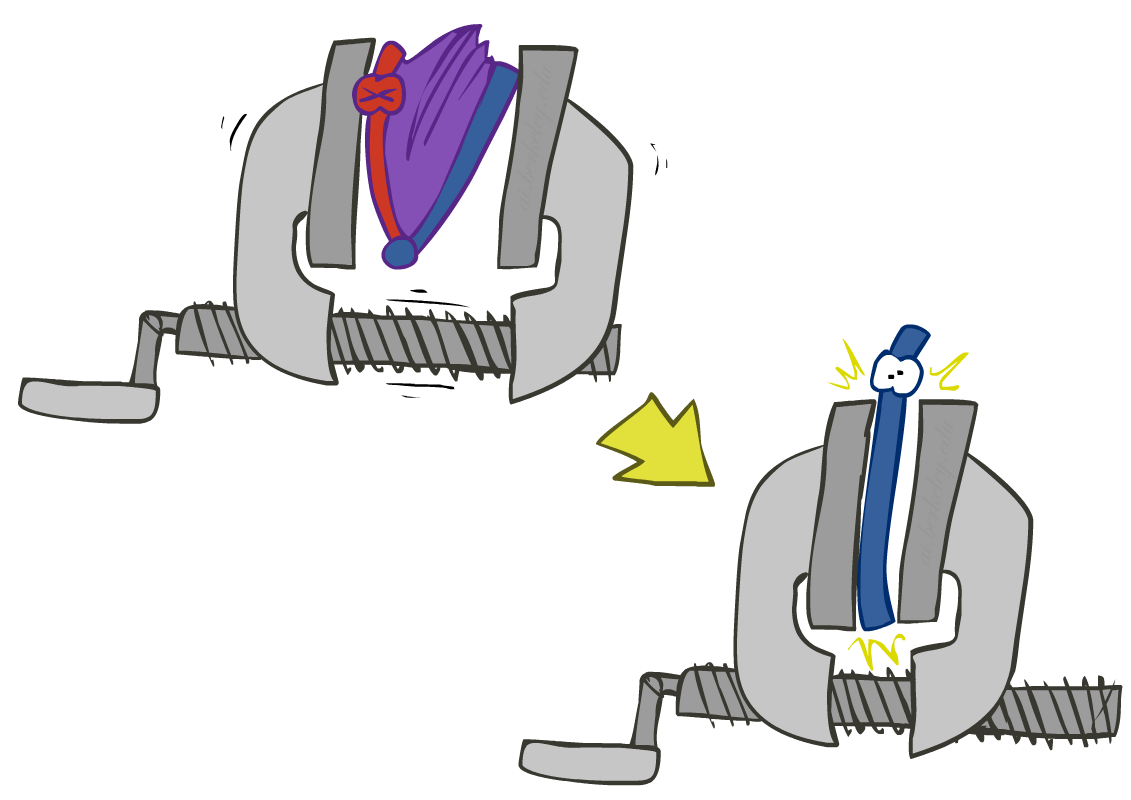 P(A,J)
P(A)
Sum out J
61
Summing out from a product of factors
Project the factors each way first, then sum the products
Example: a P(a|B,e) P(j|a) P(m|a)
                          = P(a|B,e) P(j|a) P(m|a) + P(a|B,e) P(j|a) P(m|a)
                       = P(a,j,m|B,e) + P(a,j,m|B,e)
                       = P(j,m|B,e)
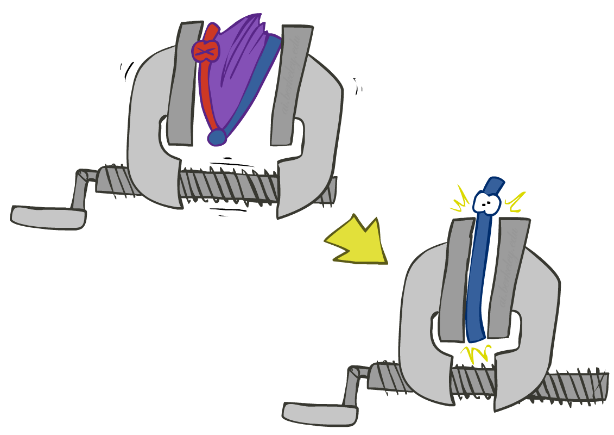 62